СКРИВЕНОСЈЕМЕНИЦЕ
разноврсност 
копнена и водена станишта
паразити или полупаразити
опрашивање и расијавање сјемена
КАРАКТЕРИСТИКЕ
развијени вегетативни и репродуктивни органи
сушни и сочни плодови
сјемени заметак у плоднику тучка
сјеме – котиледони
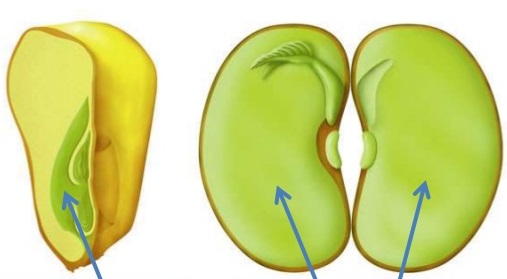 Подјела скривеносјеменица
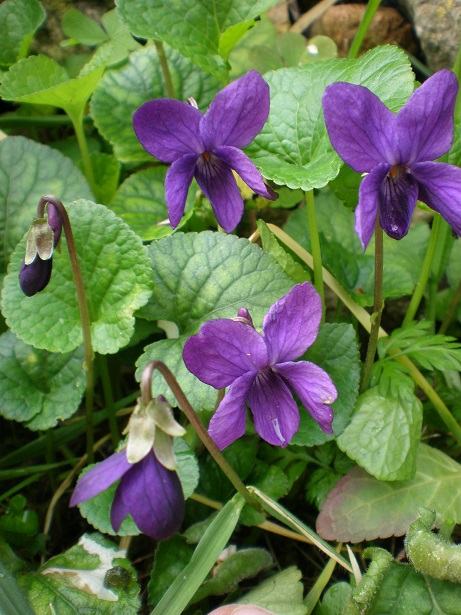 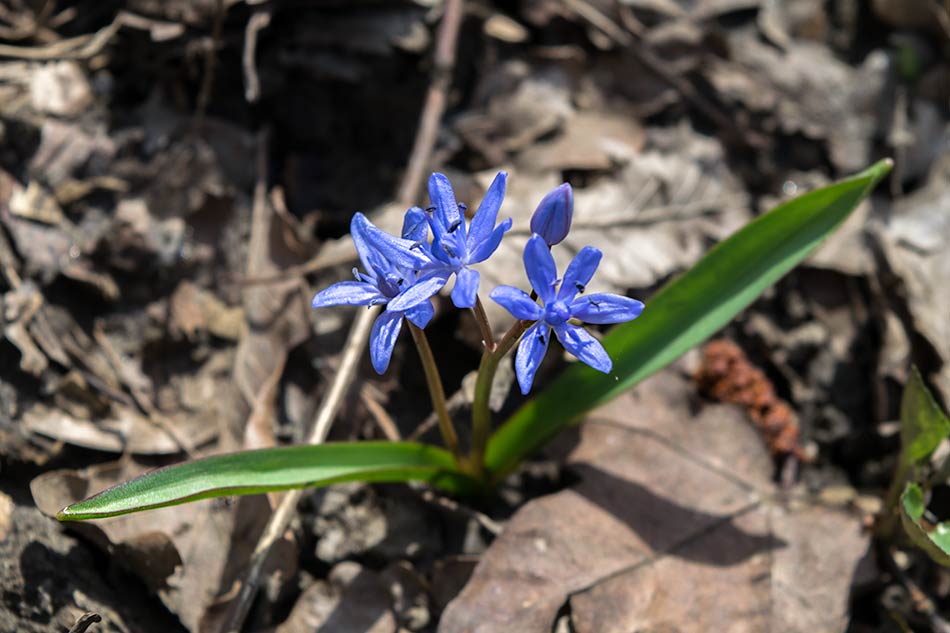 монокотиледоне биљке
дикотиледоне биљке
УПОРЕДНИ ПРИКАЗ КАРАКТЕРИСТИКА ДИКОТИЛА И МОНОКОТИЛА
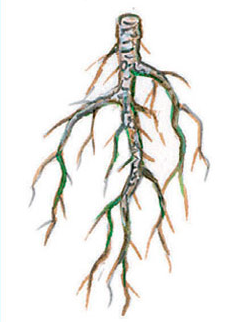 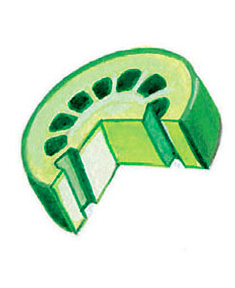 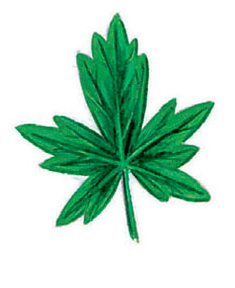 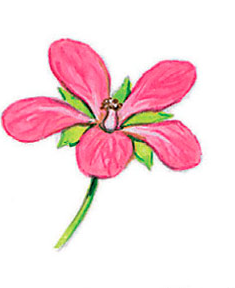 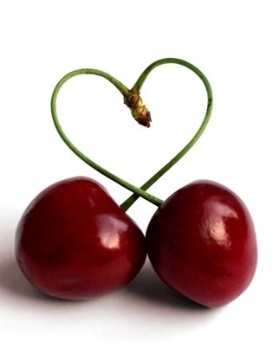 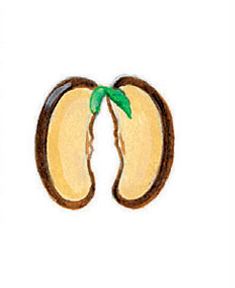 ДИКОТИЛЕ
Коријен
Стабло
Лист
Цвијет
Плод
Сјеме
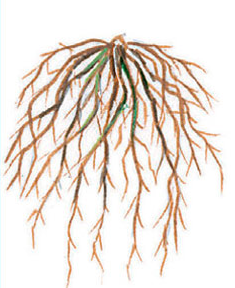 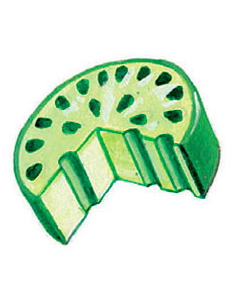 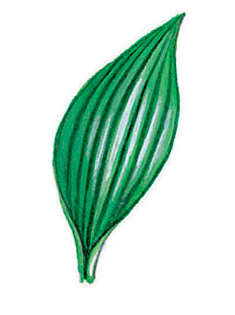 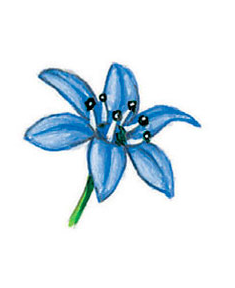 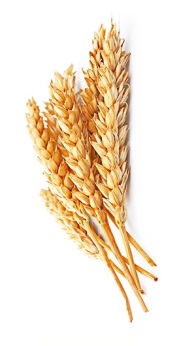 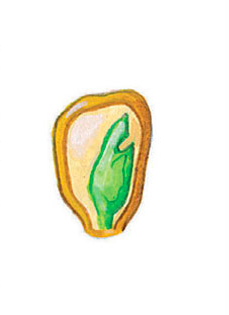 МОНОКОТИЛЕ
ПОНОВИМО
скривеносјеменице
развијени органи
сјемени заметак у плоднику тучка
сјеме грађено из котиледона
монокотиледоне биљке
дикотиледоне биљке
ДОМАЋИ ЗАДАТАК
Нацртати и написати упоредни преглед карактеристика дикотиледоних и монокотиледоних биљака.
Табела у уџбенику, стр. 106.
Лекција у уџбенику, стр. 106 и 107.